Mô tả phong cảnh 4 mùa trong các bức tranh?
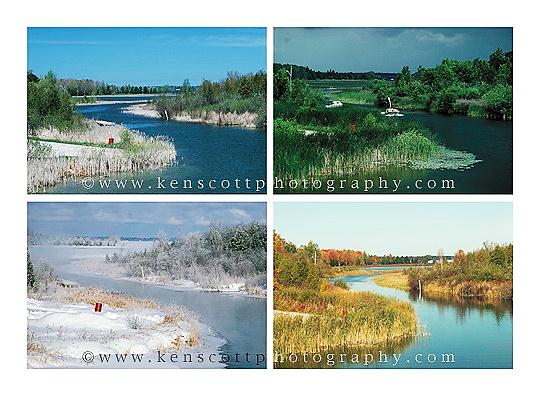 Phong cảnh mùa xuân
Phong cảnh mùa hạ
Phong cảnh mùa đông
Phong cảnh mùa thu
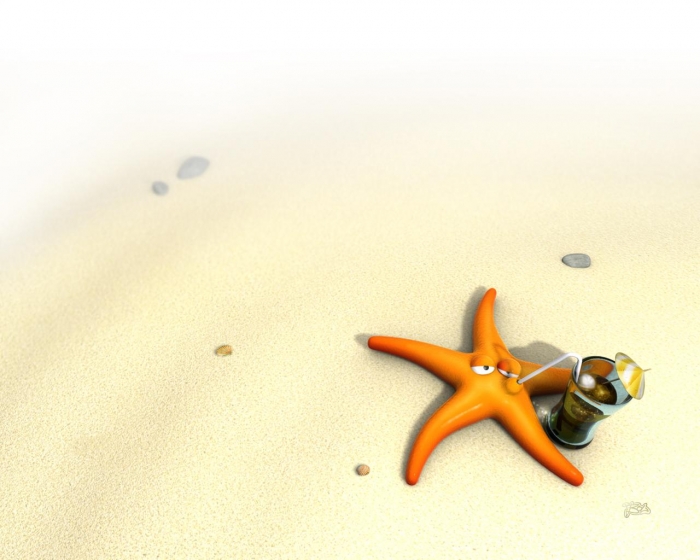 BÀI 8: 
CHUYỂN ĐỘNG CỦA TRÁI ĐẤT 
QUAY QUANH MẶT TRỜI VÀ HỆ QUẢ
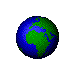 1. Chuyển động của Trái Đất quanh Mặt Trời
21 - 3(Xuân phân)
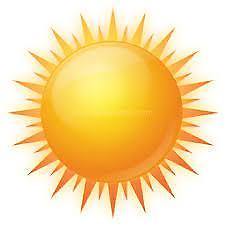 (22 - 6 Hạ chí)
22 - 12(Đông chí)
23 - 9 
(Thu phân)
Hình: Chuyển động của Trái Đất quanh Mặt Trời
PHIẾU HỌC TẬP SỐ 1
Thảo luận theo cặp. Thời gian: 5 phút
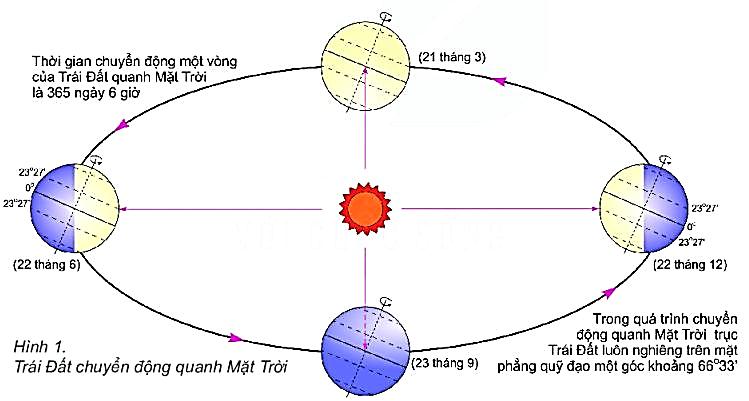 Dựa vào hình 1, hãy điền tiếp vào nội dung sau về đặc điểm chuyển động của Trái Đất quanh Mặt Trời:
+ Hình dạng quỹ đạo :…………………………………………………...................
+ Hướng chuyển động:……………………………………………………………..
+ Thời gian quay hết 1 vòng :……………………………………………...............
+ Góc nghiêng và hướng của trục: ..……………………………………………….
THÔNG TIN PHẢN HỒI PHIẾU HỌC TẬP SỐ 1
Thảo luận theo cặp. Thời gian: 5 phút
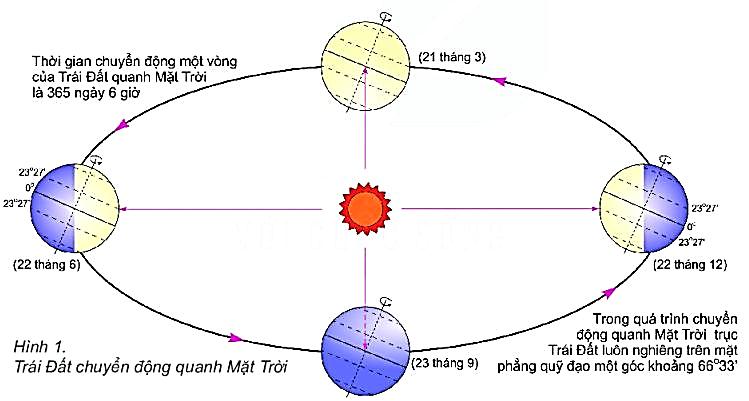 Dựa vào hình 1, hãy điền tiếp vào nội dung sau về đặc điểm chuyển động của Trái Đất quanh Mặt Trời:
+ Hình dạng quỹ đạo :…………………………………………………...................
+ Hướng chuyển động:……………………………………………………………..
+ Thời gian quay hết 1 vòng :……………………………………………...............
+ Góc nghiêng và hướng của trục: ..……………………………………………….
Hình elip gần tròn
Tây sang Đông (ngược chiều kim đồng hồ)
365 ngày 6 giờ (≈ 1 năm)
Trục nghiêng 66o33’ trên mặt phẳng quỹ đạo và không đổi hướng.
1. Chuyển động của Trái Đất quanh Mặt Trời
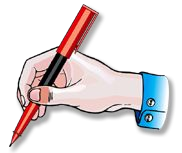 + Hình dạng quỹ đạo :…………………………………………………...................
+ Hướng chuyển động:……………………………………………………………..
+ Thời gian quay hết 1 vòng :……………………………………………...............
+ Góc nghiêng và hướng của trục: ..……………………………………………….
Hình elip gần tròn
Tây sang Đông (ngược chiều kim đồng hồ)
365 ngày 6 giờ (≈ 1 năm)
Trục nghiêng 66o33’ trên mặt phẳng quỹ đạo và không đổi hướng.
Em có biết ?
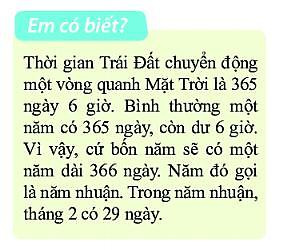 2. Mùa trên Trái Đất
Mùa là khoảng thời gian trong năm có đặc điểm riêng về thời tiết, khí hậu.
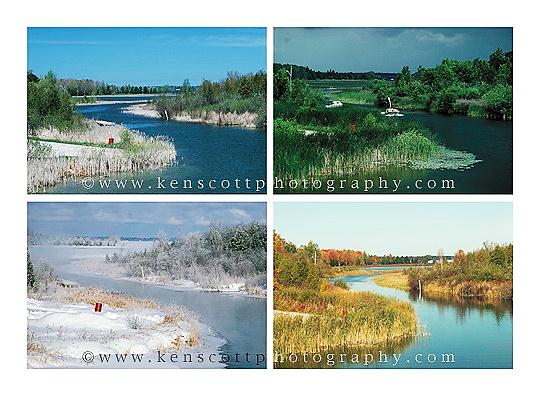 Mùa xuân
Mùa hạ
Mùa đông
Mùa thu
2. Mùa trên Trái Đất
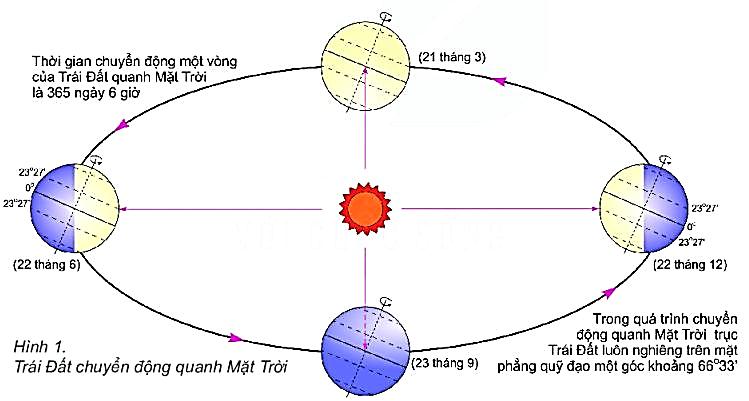 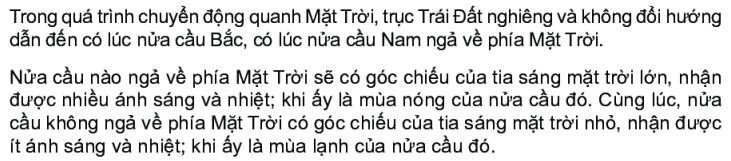 2. Mùa trên Trái Đất
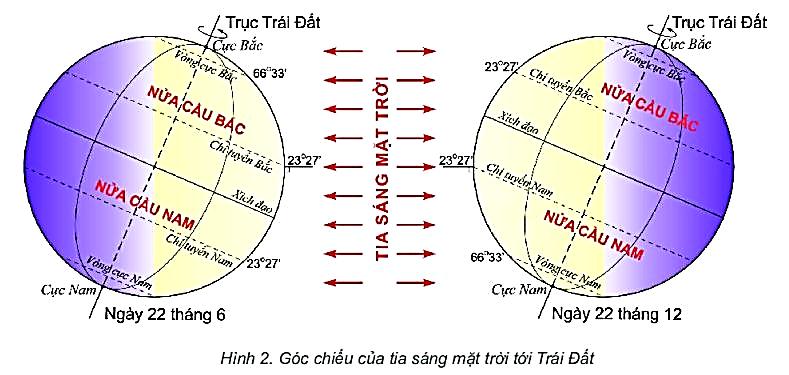 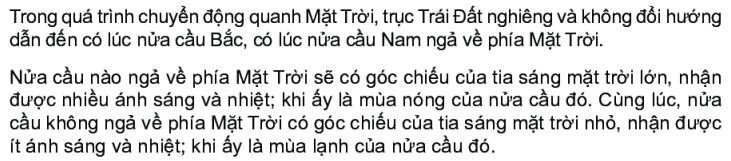 Thảo luận nhóm (5 phút)
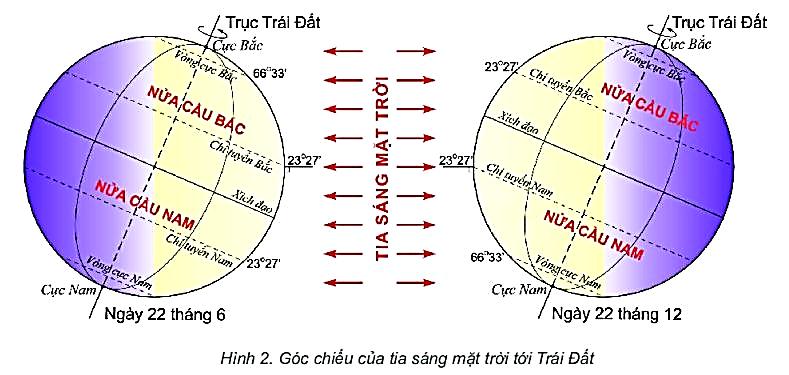 Dựa vào hình 1, 2 và thông tin trong mục 2, cho biết:
- Vào ngày 22/6, nửa cầu Bắc đang là mùa gì, nửa cầu Nam đang là mùa gì? Tại sao?
- Vào ngày 22/12, nửa cầu Bắc đang là mùa gì, nửa cầu Nam đang là mùa gì? Tại sao?
 Nêu sự khác nhau về thời gian diễn ra các mùa của hai nửa cầu.
Thông tin phản hồi hoạt động nhóm
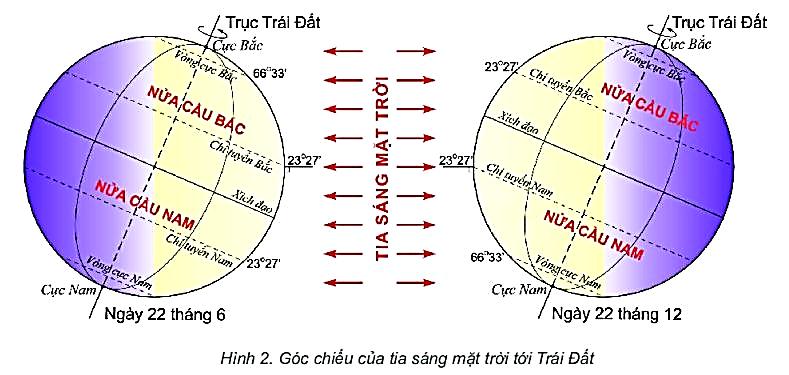 NGÀY 22/6 (HẠ CHÍ)
- Nửa cầu Bắc: mùa nóng
Vì nửa cầu Bắc ngả về Mặt Trời 
góc chiếu của tia sáng MT lớn
 nhận được nhiều ánh sáng và nhiệt

- Nửa cầu Nam: mùa lạnh
Vì nửa cầu Nam không ngả về Mặt Trời
góc chiếu của tia sáng MT nhỏ
 nhận được ít ánh sáng và nhiệt
Thông tin phản hồi hoạt động nhóm
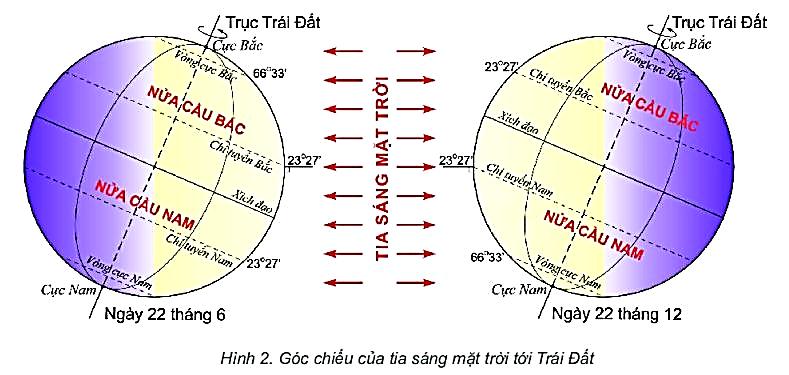 NGÀY 22/12 (ĐÔNG CHÍ)
- Nửa cầu Bắc: mùa lạnh
Vì nửa cầu Bắc không ngả về Mặt Trời 
góc chiếu của tia sáng MT nhỏ
 nhận được ít ánh sáng và nhiệt

- Nửa cầu Nam: mùa lạnh
Vì nửa cầu Nam ngả về Mặt Trời
góc chiếu của tia sáng MT lớn
 nhận được nhiều ánh sáng và nhiệt
 Mùa 2 nửa cầu Bắc và Nam trái ngược nhau.
Điền vào bảng sau về thời gian các mùa ở 2 nửa cầu
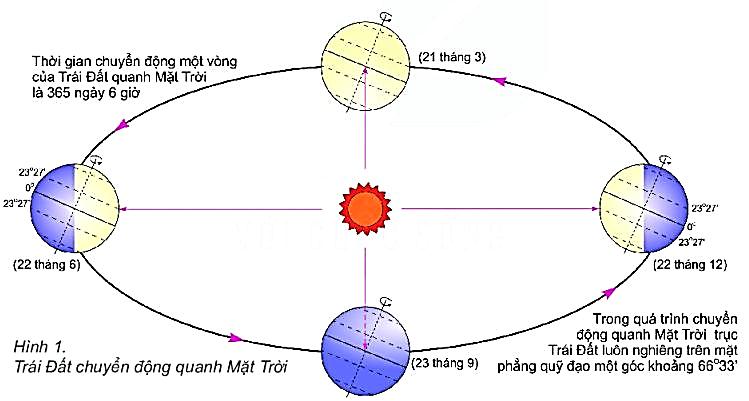 Xuân
Thu
Lạnh
Nóng
Đông
Hạ
Xuân
Thu
Lạnh
Nóng
Hạ
Đông
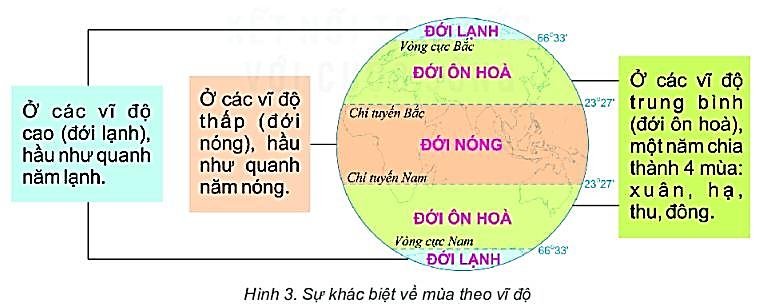 * Dựa vào hình 3, nêu sự khác nhau về hiện tượng mùa theo vĩ độ:
- Ở các vĩ độ thấp (đới nóng): ………………………………………………
- Ở các vĩ độ cao (đới lạnh): ………………………………………………..
- Ở các vĩ độ trung bình (đới ôn hoà): …………………………………......
Hầu như nóng quanh năm
Hầu như lạnh quanh năm
Một năm chia thành 4 mùa (xuân, hạ, thu, đông)
 Mùa ở các vĩ độ cũng khác nhau.
2. Mùa trên Trái Đất
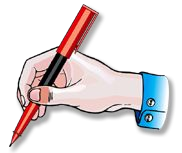 - Mùa 2 nửa cầu Bắc và Nam trái ngược nhau.
Xuân
Thu
Lạnh
Nóng
Đông
Hạ
Xuân
Thu
Lạnh
Nóng
Hạ
Đông
- Mùa ở các vĩ độ cũng khác nhau.
3. Hiện tượng ngày - đêm dài ngắn theo mùa
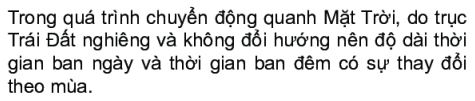 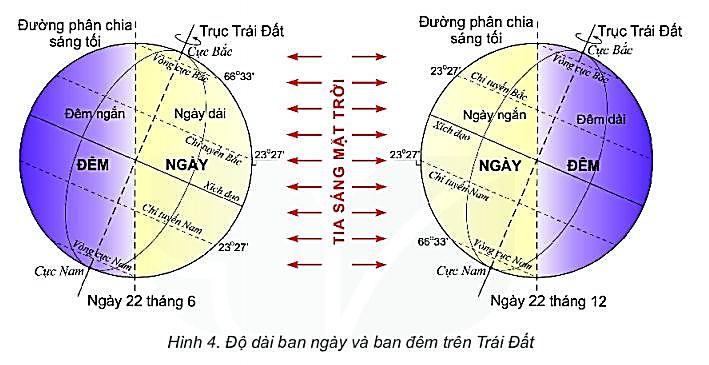 Nhận xét đường phân chia sáng tối và trục Trái Đất 
ở các ngày 22/6 và 22/12 ?
3. Hiện tượng ngày - đêm dài ngắn theo mùa
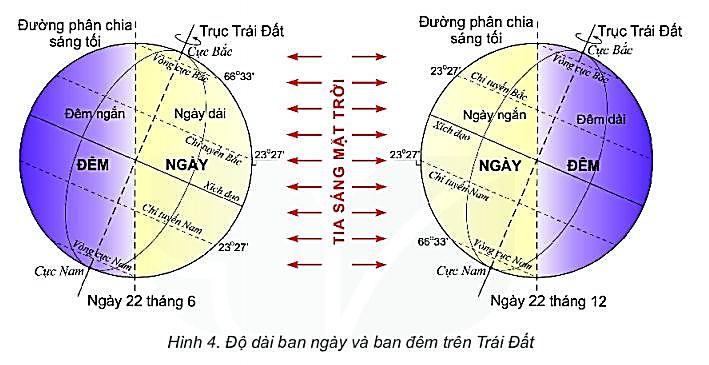 Điền bảng sau:
Lạnh
Nóng
Ngày < đêm
Ngày > đêm
Lạnh
Nóng
Ngày < đêm
Ngày > đêm
3. Hiện tượng ngày - đêm dài ngắn theo mùa
- Nửa cầu mùa nóng: Ngày dài hơn đêm.
- Nửa cầu mùa lạnh: Đêm dài hơn ngày.
- Xích đạo: Ngày = đêm
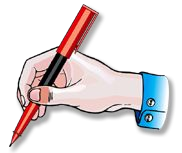 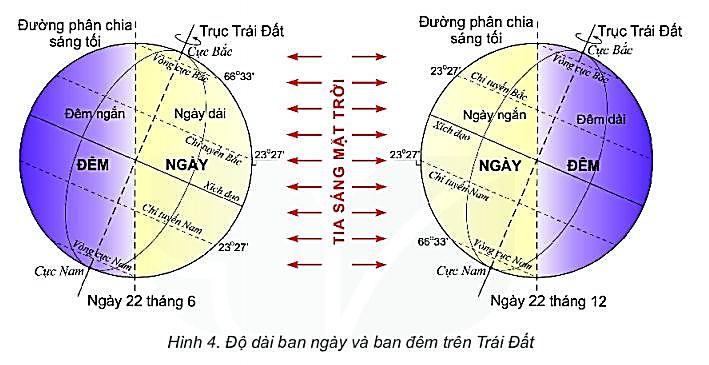 Lạnh
Nóng
Ngày < đêm
Ngày > đêm
Lạnh
Nóng
Ngày < đêm
Ngày > đêm
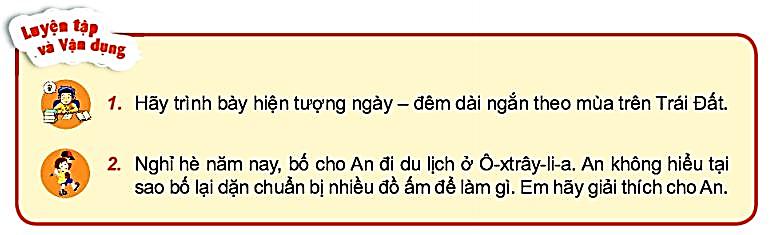 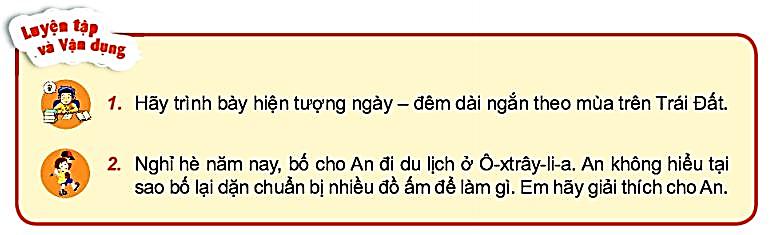 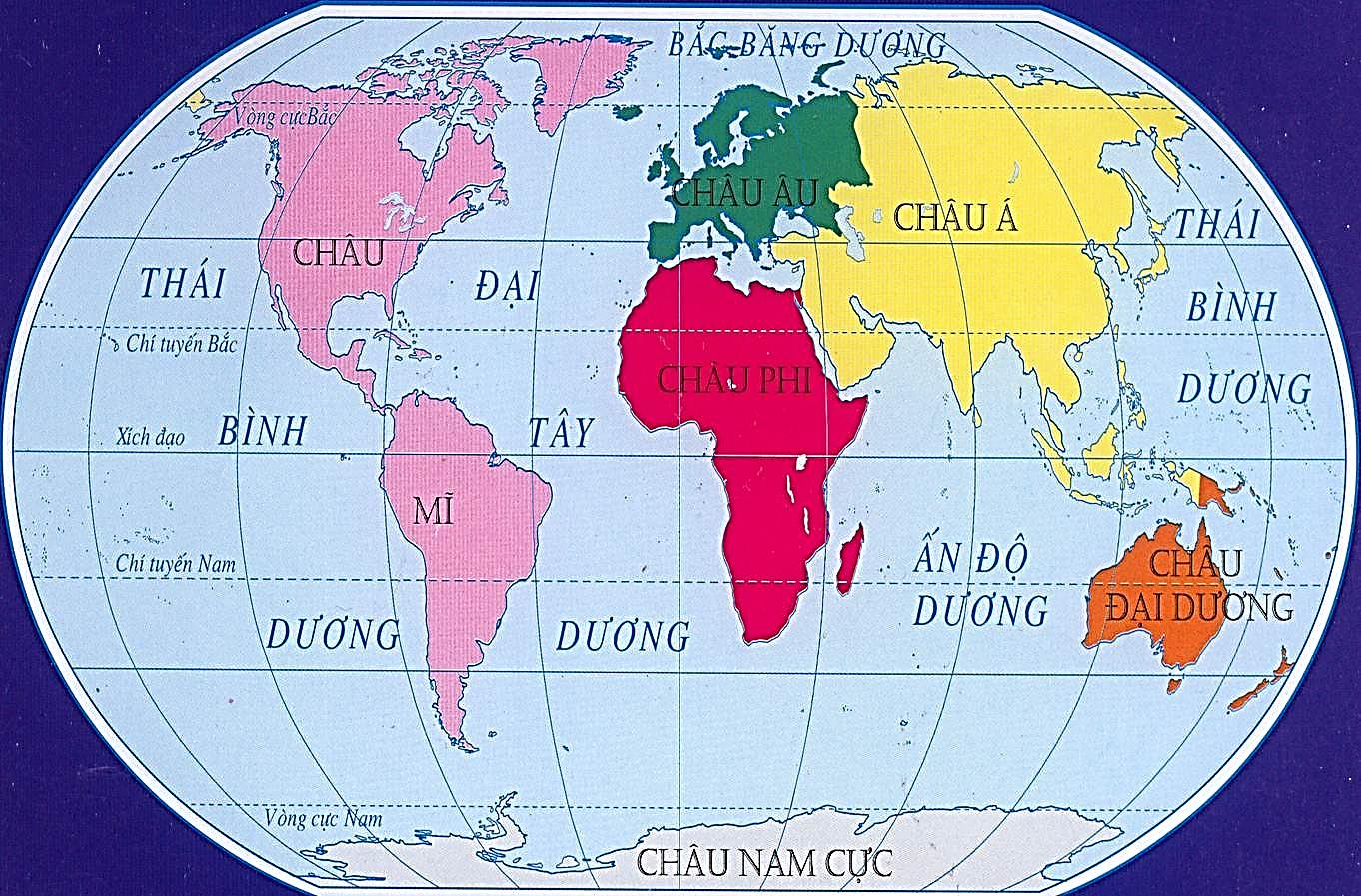 Việt Nam
Xích đạo
Ô-xtrây-li-a
NỘI DUNG CHÍNH
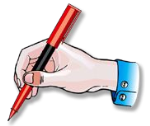 BÀI 8: CHUYỂN ĐỘNG CỦA TRÁI ĐẤT QUAY QUANH MẶT TRỜI VÀ HỆ QUẢ
1. Chuyển động của Trái Đất quanh Mặt Trời
+ Hình dạng quỹ đạo :………………………………………...................
+ Hướng chuyển động:…………………………………………………..
+ Thời gian quay hết 1 vòng :……………………………………...............
+ Góc nghiêng và hướng của trục: ………………………………………….
Hình elip gần tròn
Tây sang Đông (ngược chiều kim đồng hồ)
365 ngày 6 giờ (≈ 1 năm)
Trục nghiêng 66o33’ trên mặt phẳng quỹ đạo và không đổi hướng.
2. Mùa trên Trái Đất
- Mùa 2 nửa cầu Bắc và Nam trái ngược nhau.
Thu
Xuân
Lạnh
Nóng
Đông
Hạ
Xuân
Thu
Nóng
Lạnh
Hạ
Đông
- Mùa ở các vĩ độ cũng khác nhau.
3. Hiện tượng ngày - đêm dài ngắn theo mùa
- Nửa cầu mùa nóng: Ngày dài hơn đêm.
- Nửa cầu mùa lạnh: Đêm dài hơn ngày.
- Xích đạo: Ngày = đêm
3. Hiện tượng ngày - đêm dài ngắn theo mùa
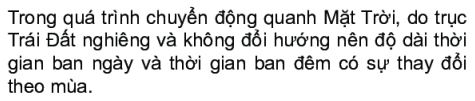 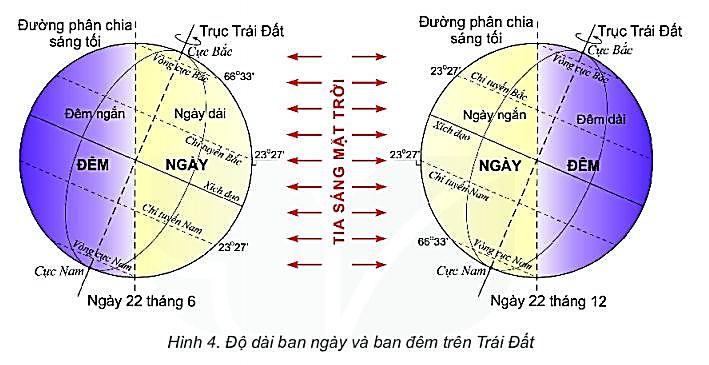 Nhận xét đường phân chia sáng tối và trục Trái Đất 
ở các ngày 22/6 và 22/12 ?
3. Hiện tượng ngày - đêm dài ngắn theo mùa
- Nửa cầu mùa nóng: Ngày dài hơn đêm.
- Nửa cầu mùa lạnh: Đêm dài hơn ngày.
- Xích đạo: Ngày = đêm
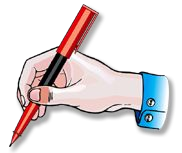 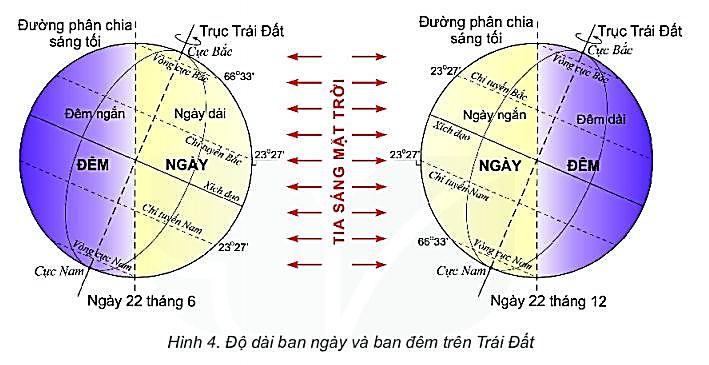 Lạnh
Nóng
Ngày < đêm
Ngày > đêm
Lạnh
Nóng
Ngày < đêm
Ngày > đêm
Sự vận động tự quay quanh trục của Trái Đất
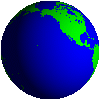